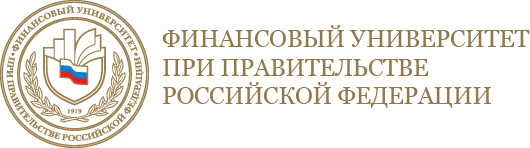 Обязательства в международном бизнесе
Классификация
обязательств
Обязательство
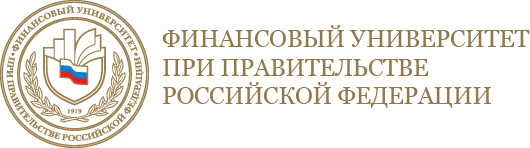 – «правовые оковы, в силу которых мы принуждаемся что-либо сделать согласно законам нашего государства»
(Институции Юстиниана)
В узком смысле:
 – конкретная обязанность должника
В широком смысле:
 – совокупность прав кредитора и обязанностей должника в определенном обязательстве



 – гражданское правоотношение, в силу которого одна сторона (должник) обязана совершить в пользу другой стороны (кредитора) определенное действие (передать имущество, выполнить работу, уплатить деньги и т.п.) либо воздержаться от определенного действия, а кредитор имеет право требовать от должника исполнения его обязанности (ст.307 п.1)
обязанность
должник
кредитор
право
Классификация обязательств
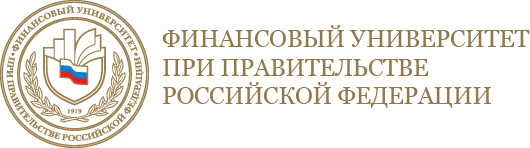 [В зависимости от основания обязательств]
Обязательства по передаче имущества в собственность (или иное вещное право)
Обязательства по передаче имущества в пользование
Обязательства по производству работ
Обязательства по реализации результатов творческой деятельности
Обязательства по оказанию услуг
Обязательства по совместной деятельности
Обязательства из односторонних действий
Внедоговорные (правоохранительные) обязательства
Договорные
Внедоговорные
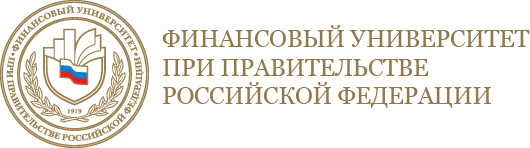 1. Обязательства по передаче имущества в собственность
Купля-продажа в рамках экспортно-импортных операция (гл.30 ГК РФ ст.454 → Одна сторона (продавец) обязуется передать вещь (товар) в собственность другой стороне (покупателю), а покупатель обязуется принять этот товар и уплатить за него определенную денежную сумму (цену)
Поставка и оптовая торговля (гл.30 ГК РФ ст.506 → Поставщик - продавец, осуществляющий предпринимательскую деятельность, обязуется передать в обусловленный срок или сроки производимые или закупаемые им товары покупателю для использования в предпринимательской деятельности или в иных целях, не связанных с личным, семейным, домашним и иным подобным использованием)
Контрактация (гл.30 ГК РФ ст.535 → Производитель сельскохозяйственной продукции обязуется передать выращенную (произведенную) им сельскохозяйственную продукцию заготовителю - лицу, осуществляющему закупки такой продукции для переработки или продажи)
Снабжение энергоресурсами и энергоносителями (гл.30 ГК РФ ст.539 → Энергоснабжающая организация обязуется подавать абоненту (потребителю) через присоединенную сеть энергию, а абонент обязуется оплачивать принятую энергию, а также соблюдать предусмотренный договором режим ее потребления, обеспечивать безопасность эксплуатации находящихся в его ведении энергетических сетей и исправность используемых им приборов и оборудования, связанных с потреблением энергии)
Мена (гл.31 ГК РФ ст.567 → Каждая из сторон обязуется передать в собственность другой стороны один товар в обмен на другой)
Дарение (гл.32 ГК РФ ст.572 → Одна сторона (даритель) безвозмездно передает или обязуется передать другой стороне (одаряемому) вещь в собственность либо имущественное право (требование) к себе или к третьему лицу либо освобождает или обязуется освободить ее от имущественной обязанности перед собой или перед третьим лицом)
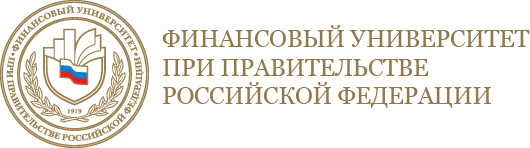 2. Обязательства по передаче имущества в пользование
имущественный наем и аренда (гл.34 ГК РФ ст.606 → Арендодатель (наймодатель) обязуется предоставить арендатору (нанимателю) имущество за плату во временное владение и пользование или во временное пользование)
безвозмездное пользование имуществом (гл.36 ГК РФ ст.689 → Одна сторона (ссудодатель) обязуется передать или передает вещь в безвозмездное временное пользование другой стороне (ссудополучателю), а последняя обязуется вернуть ту же вещь в том состоянии, в каком она ее получила, с учетом нормального износа или в состоянии, обусловленном договором)
наем жилых помещений (гл.35 ГК РФ ст.671 →  Одна сторона - собственник жилого помещения или управомоченное им лицо (наймодатель) - обязуется предоставить другой стороне (нанимателю) жилое помещение за плату во владение и пользование для проживания в нем).
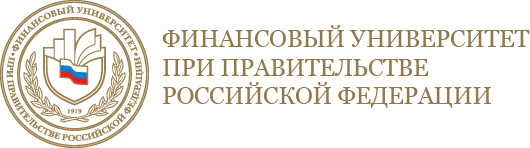 3. Обязательства по производству работ
подряд (гл.37 ГК РФ ст. 702 → Одна сторона (подрядчик) обязуется выполнить по заданию другой стороны (заказчика) определенную работу и сдать ее результат заказчику, а заказчик обязуется принять результат работы и оплатить его)
подряд на капитальное строительство (гл.37 ГК РФ ст.740 → Подрядчик обязуется в установленный договором срок построить по заданию заказчика определенный объект либо выполнить иные строительные работы, а заказчик обязуется создать подрядчику необходимые условия для выполнения работ, принять их результат и уплатить обусловленную цену)
проектные и изыскательские работы (гл.37 ГК РФ ст.758 → Подрядчик (проектировщик, изыскатель) обязуется по заданию заказчика разработать техническую документацию и (или) выполнить изыскательские работы, а заказчик обязуется принять и оплатить их результат)
подряд на капитальный ремонт
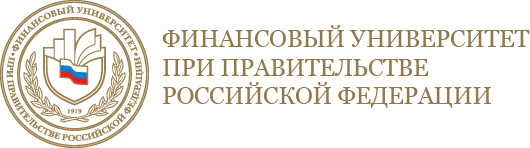 4. Обязательства по реализации результатов творческой деятельности
договорные обязательства в сфере создания и использования произведений науки и техники
договорные обязательства на выполнение НИОКР (гл.38 ГК РФ ст.769 → По договору на выполнение научно-исследовательских работ исполнитель обязуется провести обусловленные техническим заданием заказчика научные исследования, а по договору на выполнение опытно-конструкторских и технологических работ - разработать образец нового изделия, конструкторскую документацию на него или новую технологию, а заказчик обязуется принять работу и оплатить ее)
авторские и лицензионные договоры
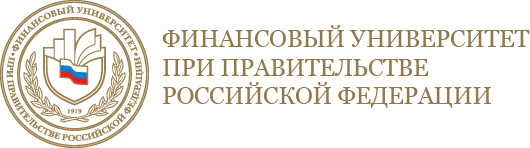 5. Обязательства по оказанию услуг
транспортные обязательства (гл.41 ГК РФ ст.801 → По договору транспортной экспедиции одна сторона (экспедитор) обязуется за вознаграждение и за счет другой стороны (клиента - грузоотправителя или грузополучателя) выполнить или организовать выполнение определенных договором экспедиции услуг, связанных с перевозкой груза; гл.40 ГК РФ → перевозка)
обязательства в сфере кредитных и расчетных отношений (обязательства, вытекающие из договоров займа и кредита → гл.42 ГК РФ, финансирования под уступку денежного требования  → гл.43 ГК РФ, банковского вклада → гл.44 ГК РФ, банковского счета →  гл.45 ГК РФ, расчетные обязательства → гл.46 ГК РФ)
обязательства из договоров об оказании юридических и фактических услуг 
Поручения – гл.49 ГК РФ ст.971 → Одна сторона (поверенный) обязуется совершить от имени и за счет другой стороны (доверителя) определенные юридические действия.
Комиссии – гл.51 ГК РФ ст.990 → Одна сторона (комиссионер) обязуется по поручению другой стороны (комитента) за вознаграждение совершить одну или несколько сделок от своего имени, но за счет комитента.
Хранения – гл.47 ГК РФ ст. 886 → Одна сторона (хранитель) обязуется хранить вещь, переданную ей другой стороной (поклажедателем), и возвратить эту вещь в сохранности
Агентирование – гл.52 ГК РФ ст.1005 → Одна сторона (агент) обязуется за вознаграждение совершать по поручению другой стороны (принципала) юридические и иные действия от своего имени, но за счет принципала либо от имени и за счет принципала.
Возмездное оказание услуг – гл.39 ГК РФ ст. 779 → Исполнитель обязуется по заданию заказчика оказать услуги (совершить определенные действия или осуществить определенную деятельность), а заказчик обязуется оплатить эти услуги.
Действия в чужом интересе без поручения – гл.50 ГК РФ
Доверительное управление имуществом – гл.53 ГК РФ ст.1012 → Одна сторона (учредитель управления) передает другой стороне (доверительному управляющему) на определенный срок имущество в доверительное управление, а другая сторона обязуется осуществлять управление этим имуществом в интересах учредителя управления или указанного им лица (выгодоприобретателя).
страховые обязательства (гл. 48 ГК РФ ст.927 → Страхование осуществляется на основании договоров имущественного или личного страхования, заключаемых гражданином или юридическим лицом (страхователем) со страховой организацией (страховщиком)
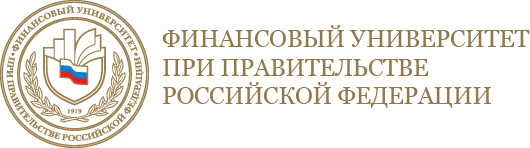 6. Обязательства по совместной деятельности
договорные обязательства по совместной деятельности (полное товарищество) (гл. 55 ГК РФ ст.1041 → Двое или несколько лиц (товарищей) обязуются соединить свои вклады и совместно действовать без образования юридического лица для извлечения прибыли или достижения иной не противоречащей закону цели. Стороны договора → только индивидуальные предприниматели и (или) коммерческие организации)
учредительный договор
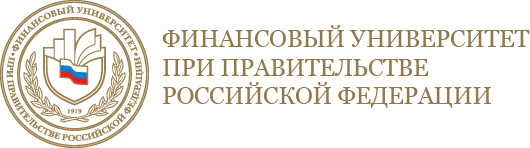 7. Обязательства из односторонних действий
публичное обещание награды (гл. 56 ГК РФ ст.1055 → Лицо, объявившее публично о выплате денежного вознаграждения или выдаче иной награды (о выплате награды) тому, кто совершит указанное в объявлении правомерное действие в указанный в нем срок, обязано выплатить обещанную награду любому, кто совершил соответствующее действие, в частности отыскал утраченную вещь или сообщил лицу, объявившему о награде, необходимые сведения)
конкурс (гл.57 ГК РФ ст. 1057 → Лицо, объявившее публично о выплате денежного вознаграждения или выдаче иной награды (о выплате награды) за лучшее выполнение работы или достижение иных результатов (публичный конкурс), должно выплатить (выдать) обусловленную награду тому, кто в соответствии с условиями проведения конкурса признан его победителем; должен быть направлен на достижение каких-либо общественно полезных целей)
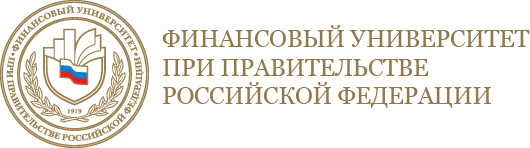 8. Внедоговорные(правоохранительные) обязательства
обязательство, возмещающее вследствие причинения вреда (гл.59 ГК РФ ст.1064 → Вред, причиненный личности или имуществу гражданина, а также вред, причиненный имуществу юридического лица, подлежит возмещению в полном объеме лицом, причинившим вред)
обязательство, возникающие вследствие неосновательного обогащения (гл.60 ГК РФ ст. 1102 → Лицо, которое без установленных законом, иными правовыми актами или сделкой оснований приобрело или сберегло имущество (приобретатель) за счет другого лица (потерпевшего), обязано возвратить последнему неосновательно приобретенное или сбереженное имущество (неосновательное обогащение)